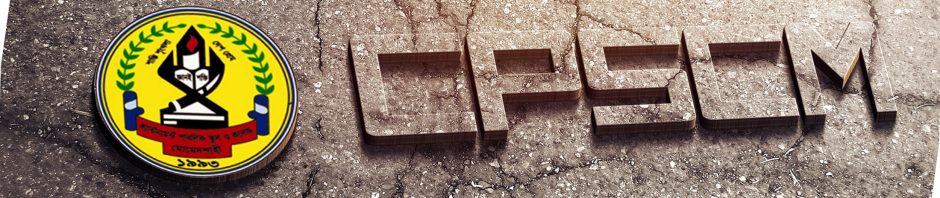 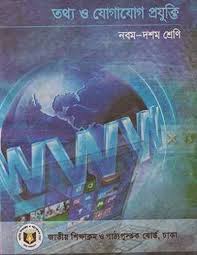 Lesson  3 of 3
শ্রেণিঃ নবম ও দশম
বিষয়ঃ তথ্য ও যোগাযোগ প্রযুক্তি
অধ্যায়- ষষ্ঠ
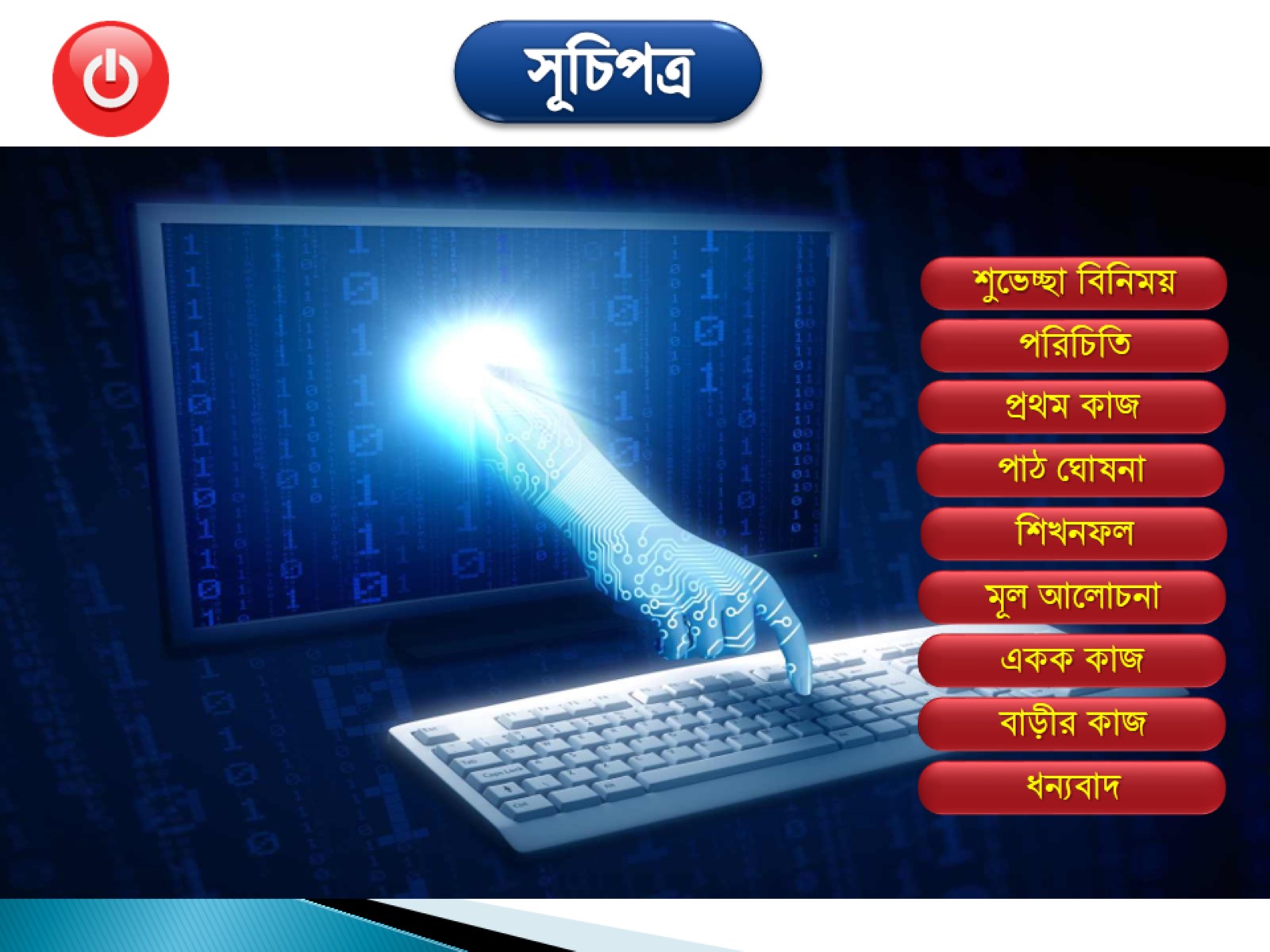 তথ্য ও যোগাযোগ  প্রযুক্তি 
শ্রেণি – নবম 
অধ্যায়- ষষ্ঠ
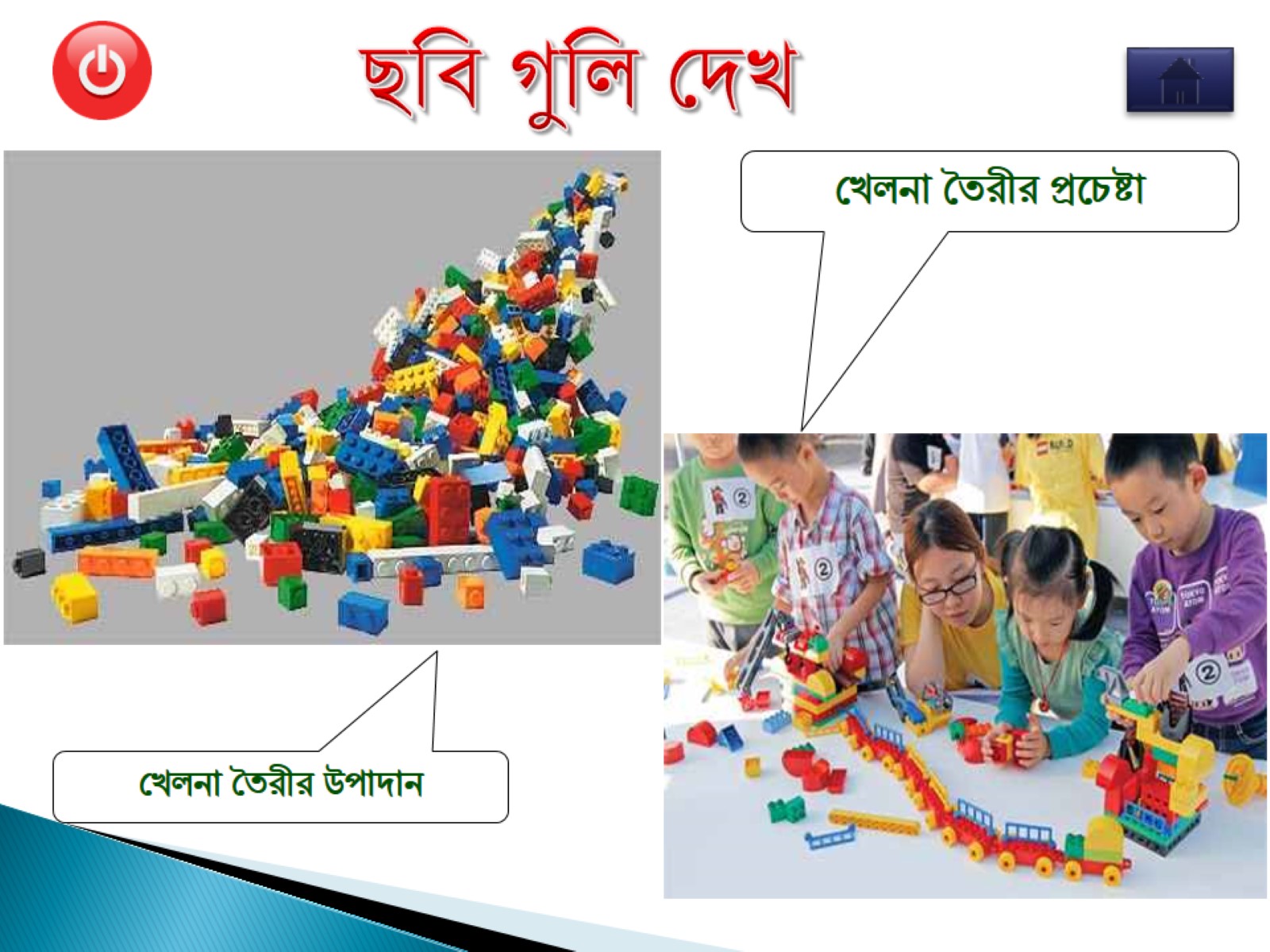 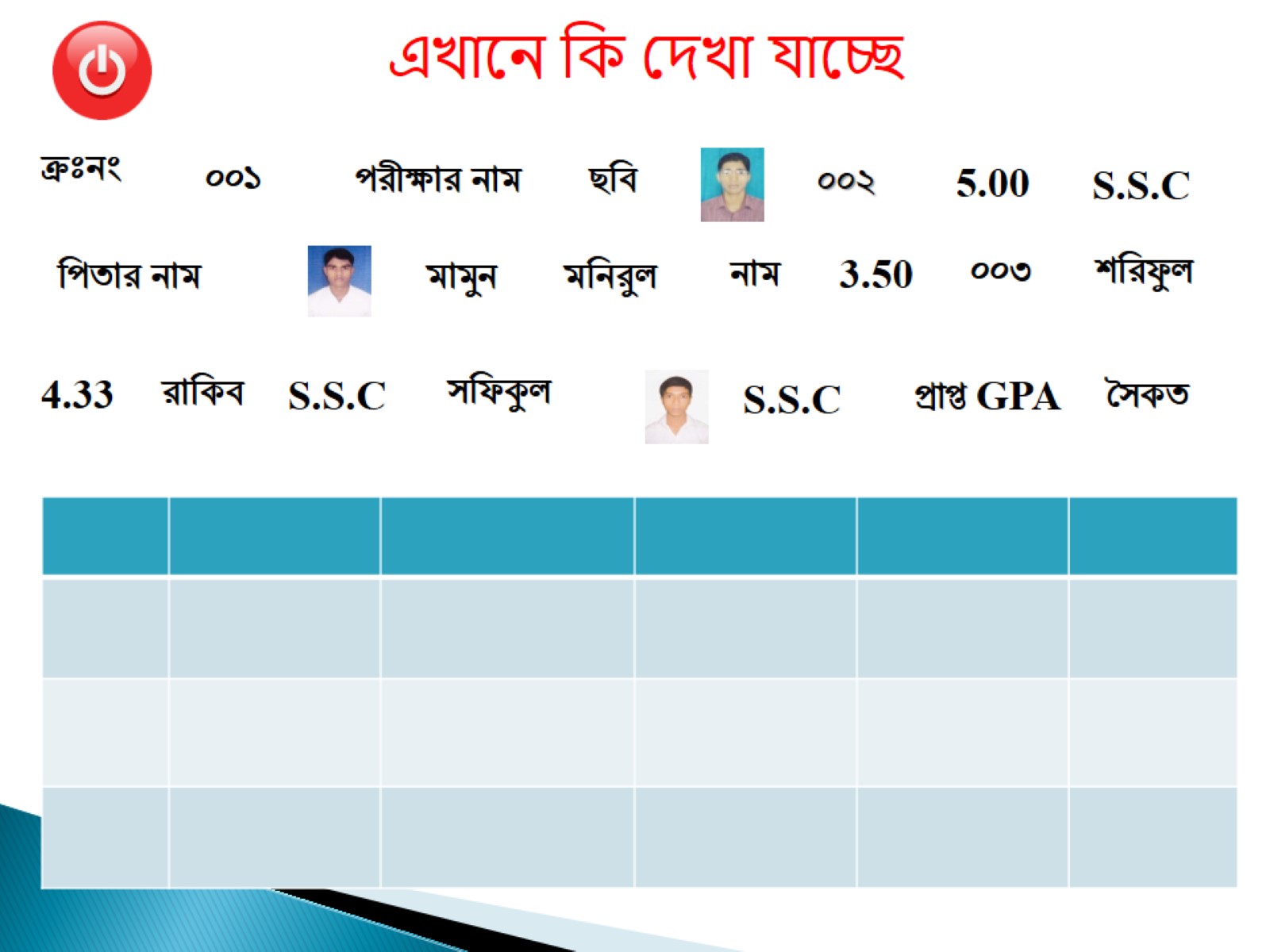 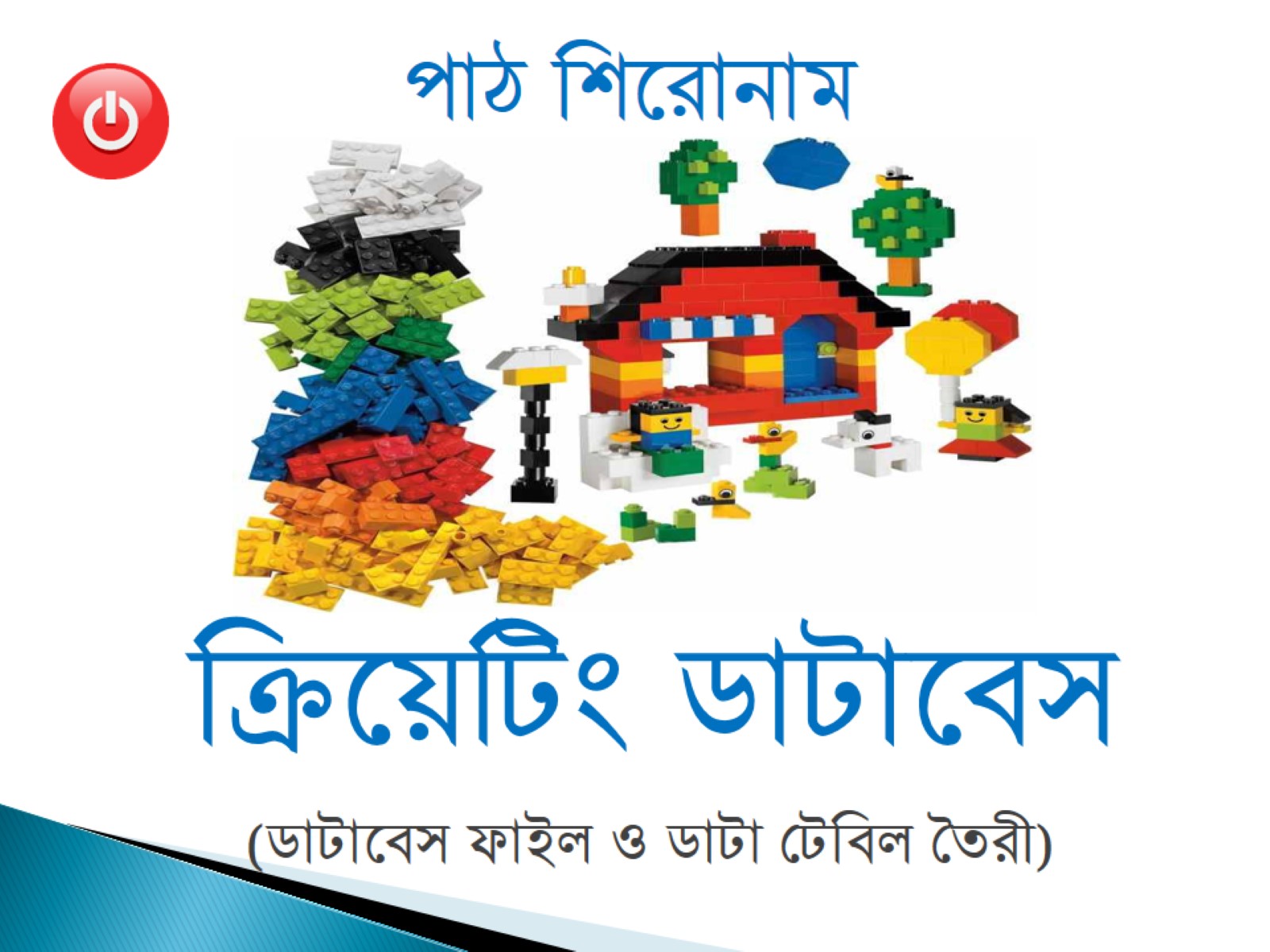 শিখনফল
এই পাঠ শেষে শিক্ষার্থীরা……
ডাটাবেজ কি বলতে পারবে ।
ডাটাবেজ এর অবজেক্ট গুলোর নাম লিখতে পারবে । 
বিভিন্ন প্রকারের ডাটা টাইপ বর্ণনা করতে পারবে । 
ডাটাবেজ ফাইল ও ডাটা টেবিল তৈরী করতে পারবে।
ডাটাবেজ কি ?
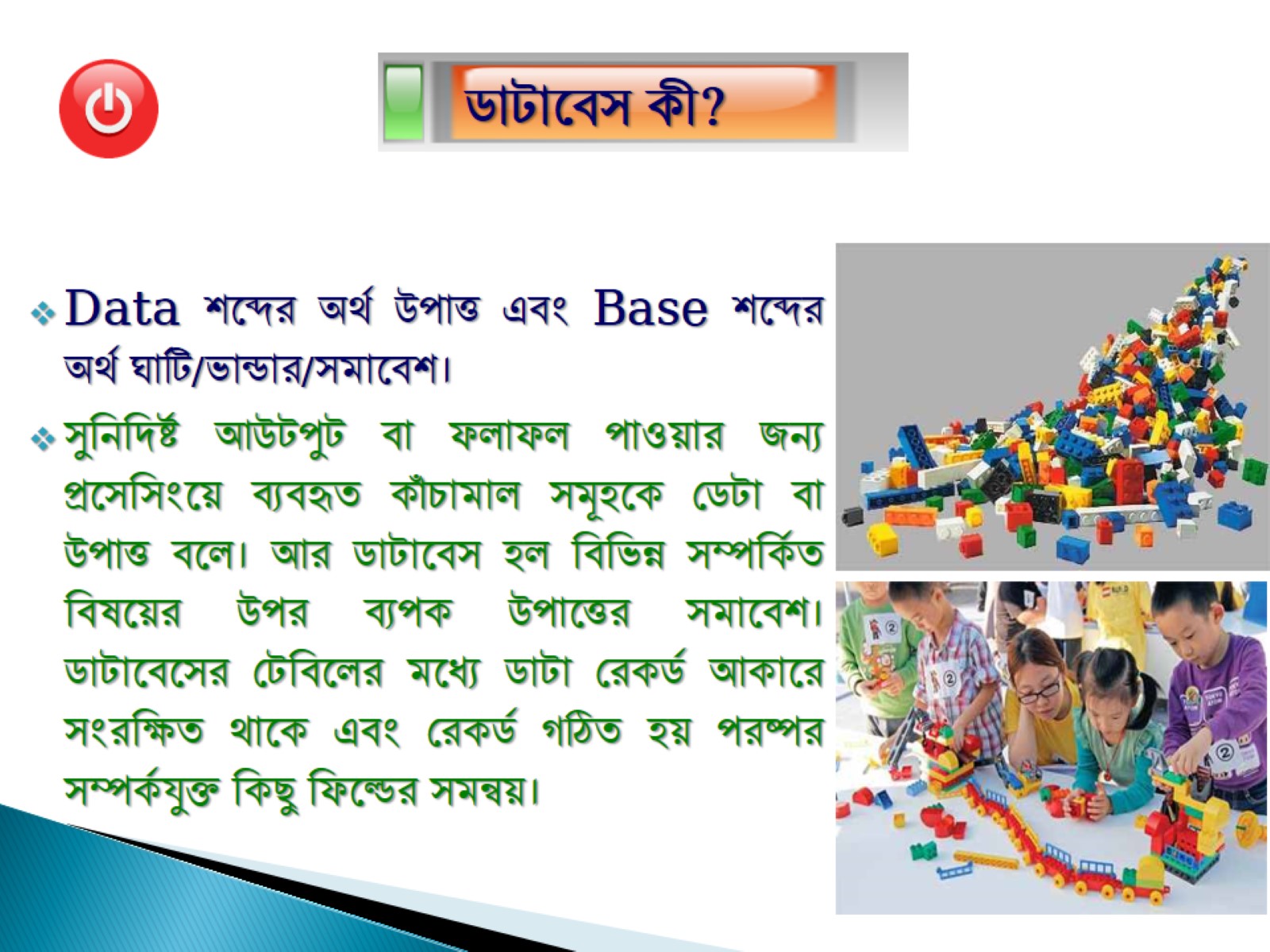 ডাটাবেজের গুরুত্বপূর্ণ অব্জেক্টগুলোর নাম
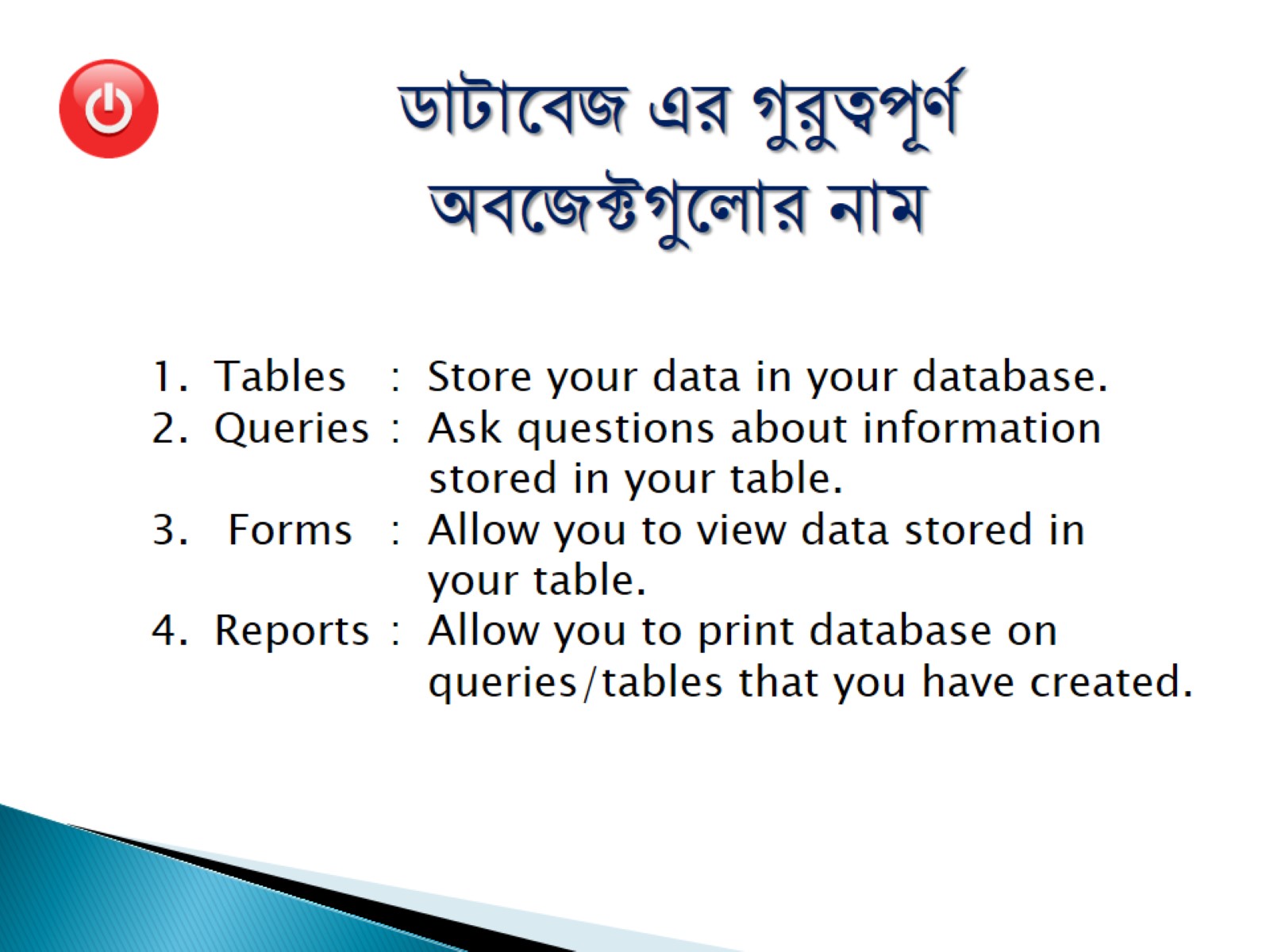 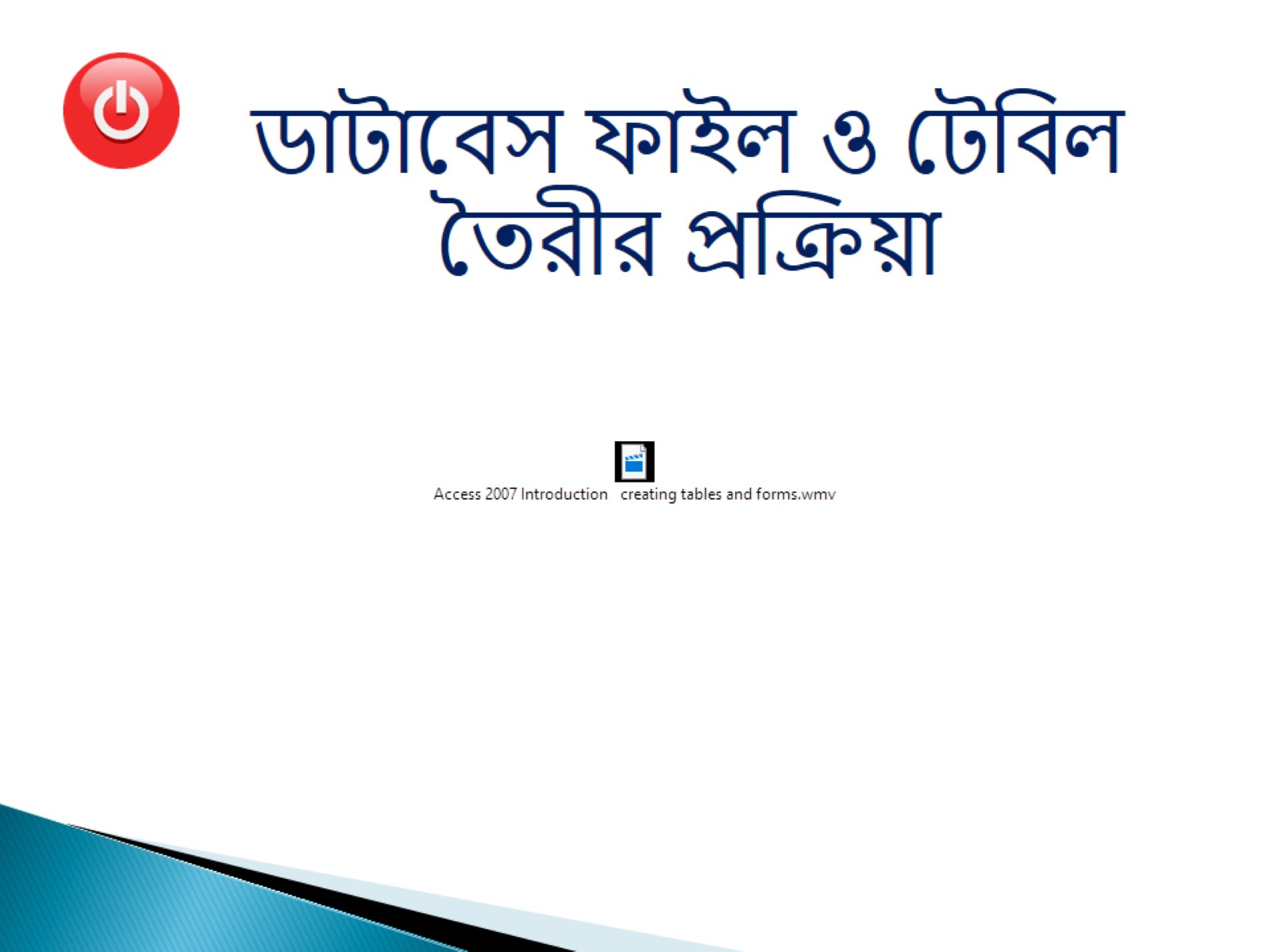 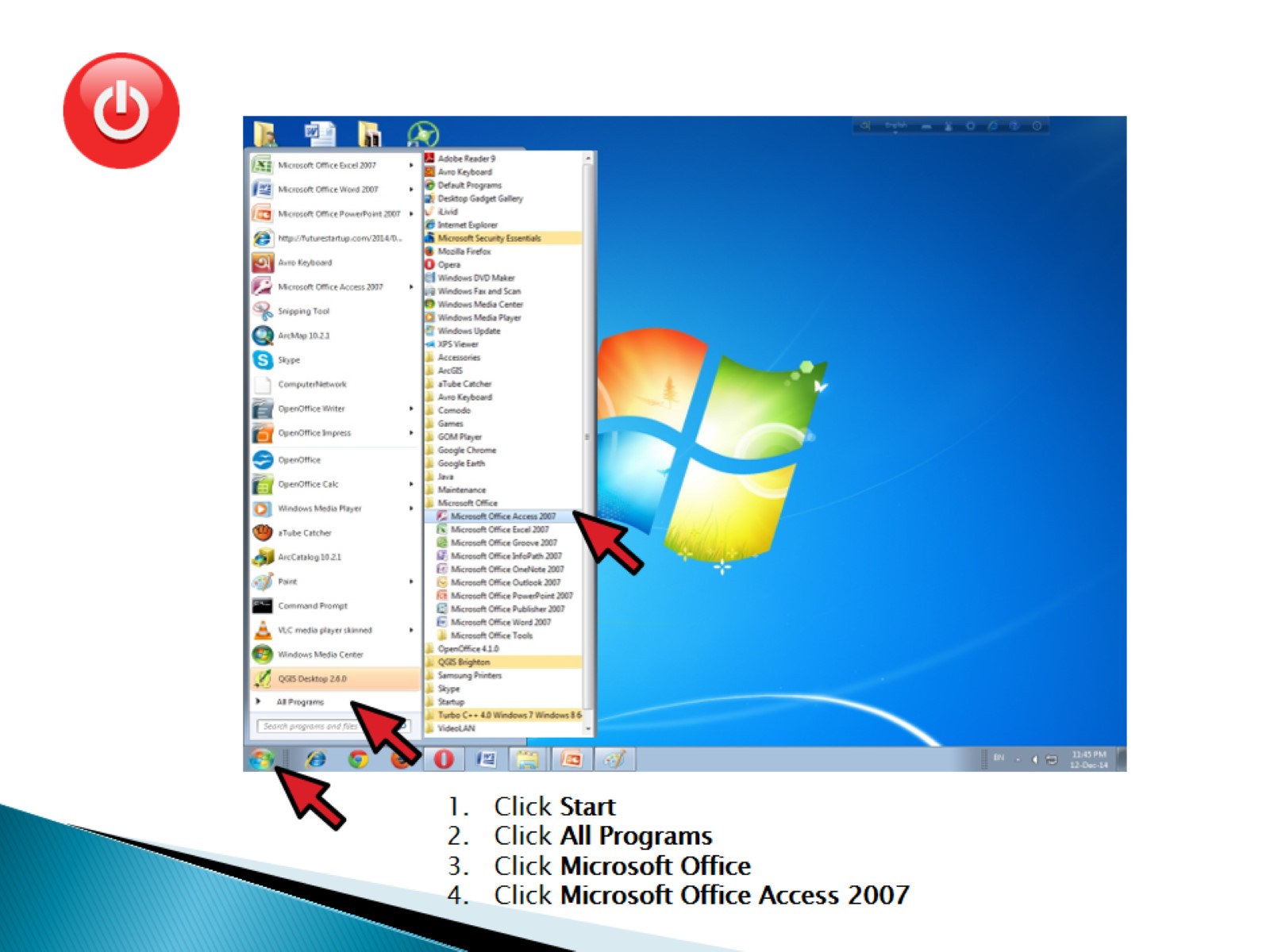 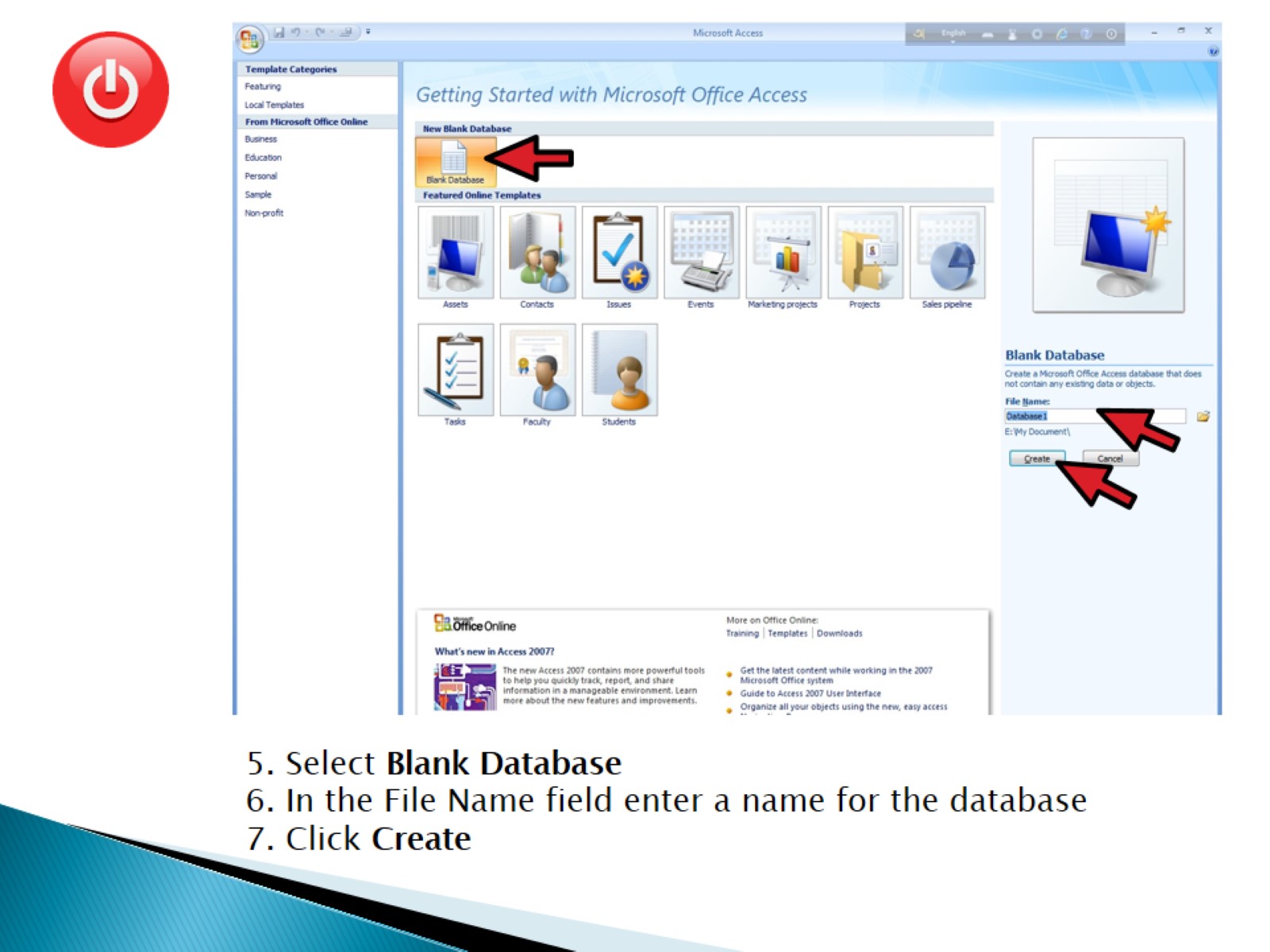 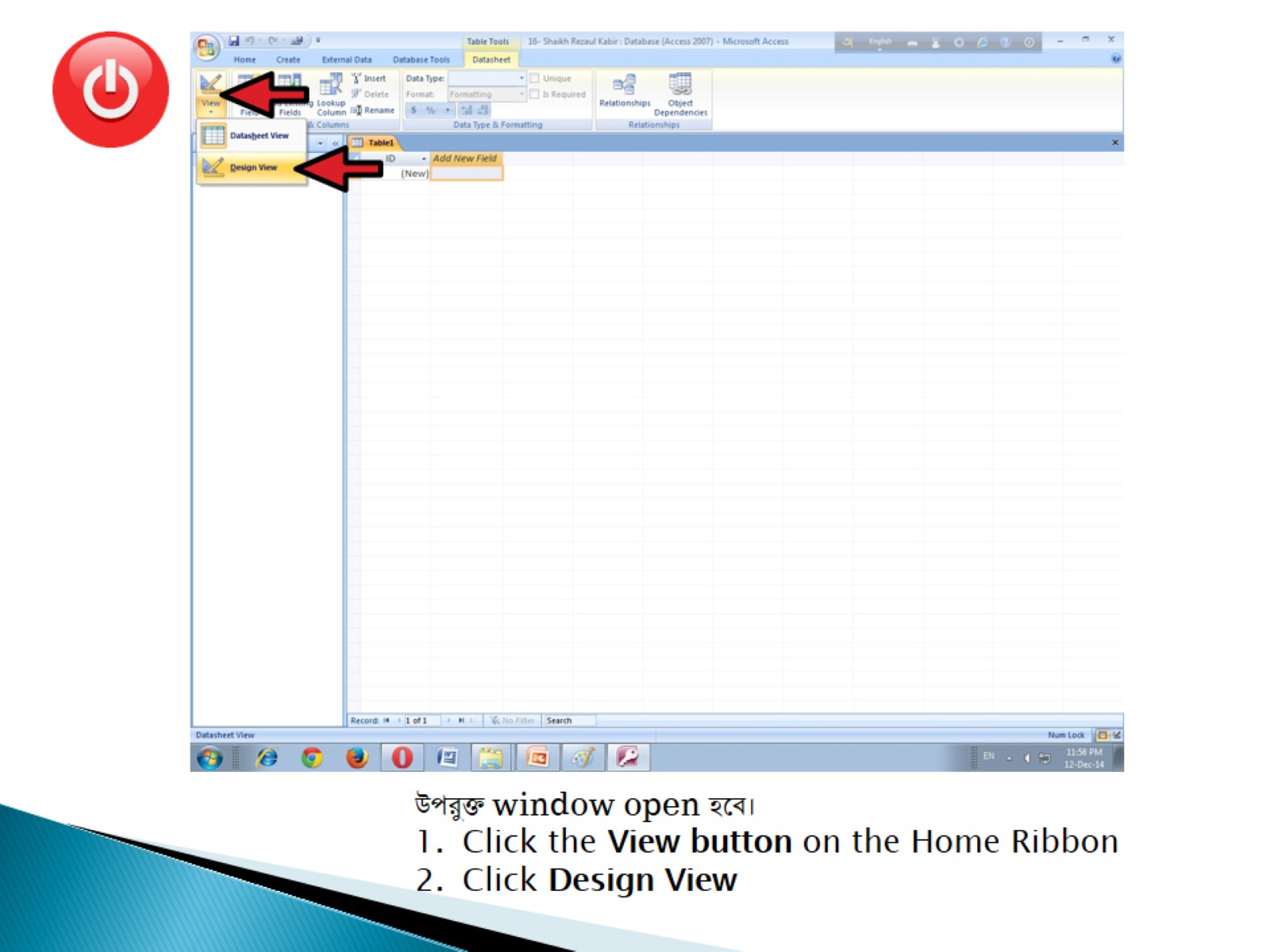 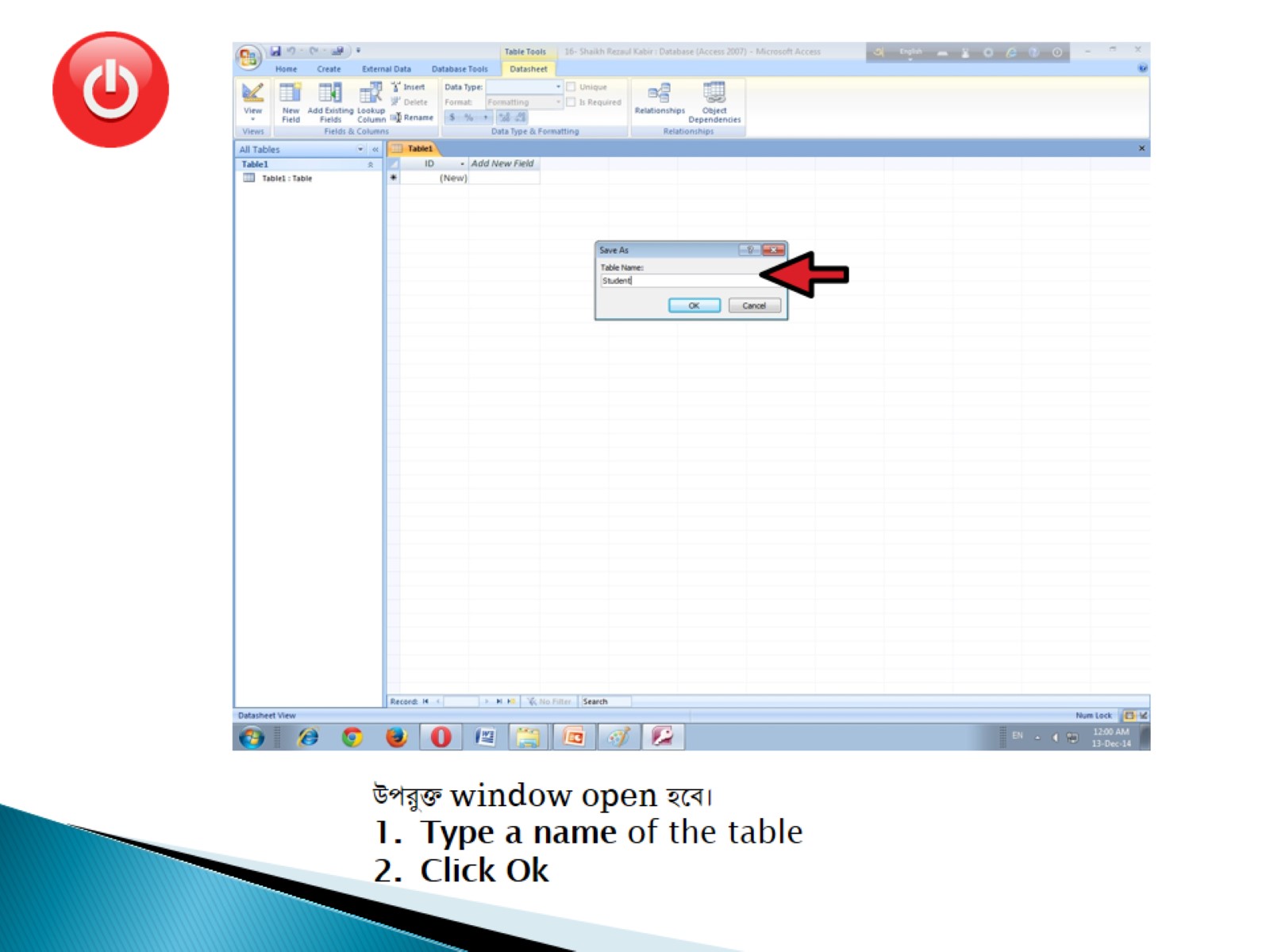 ডাটার প্রকারভেদ (DATA TYPE)
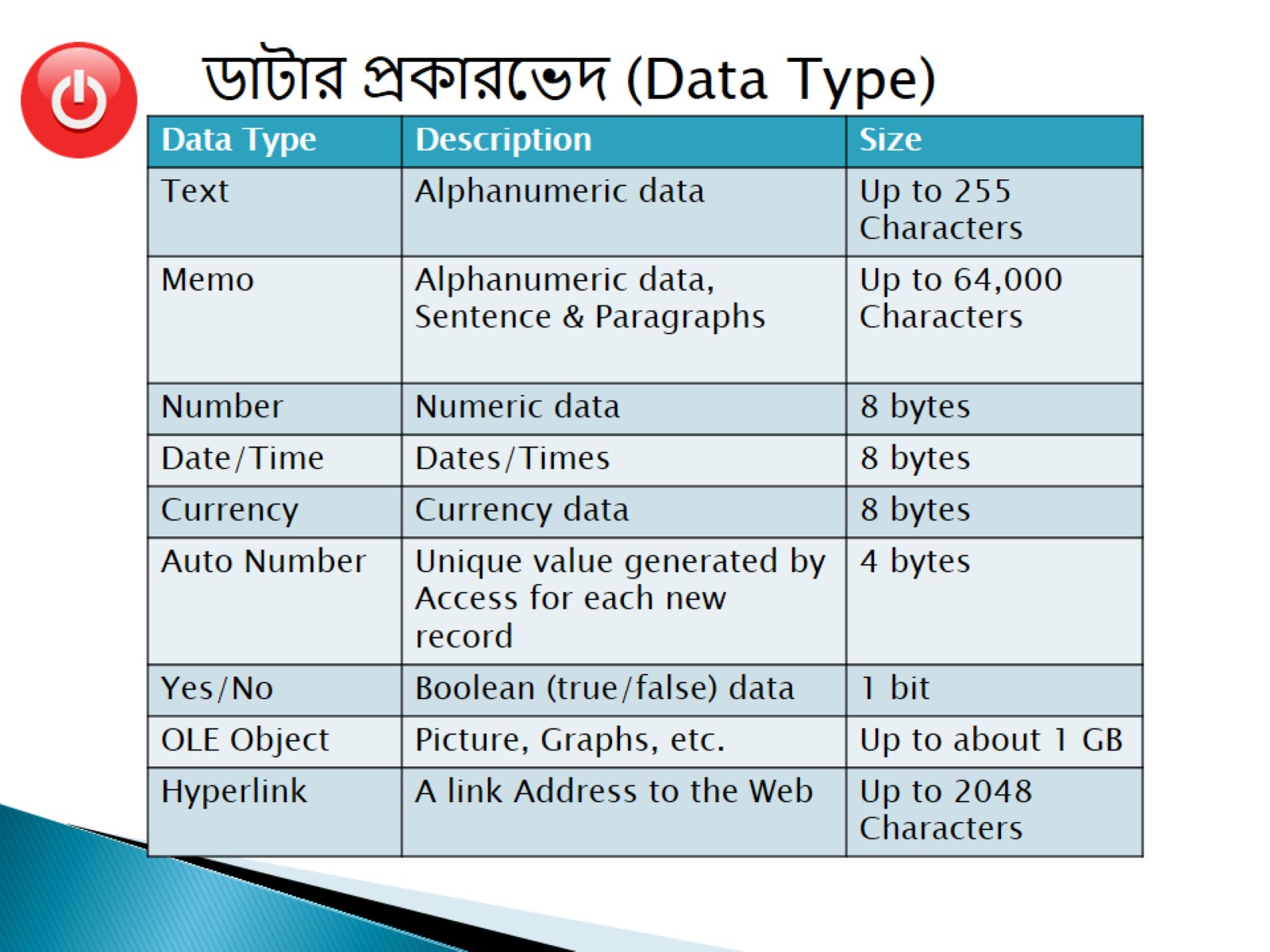 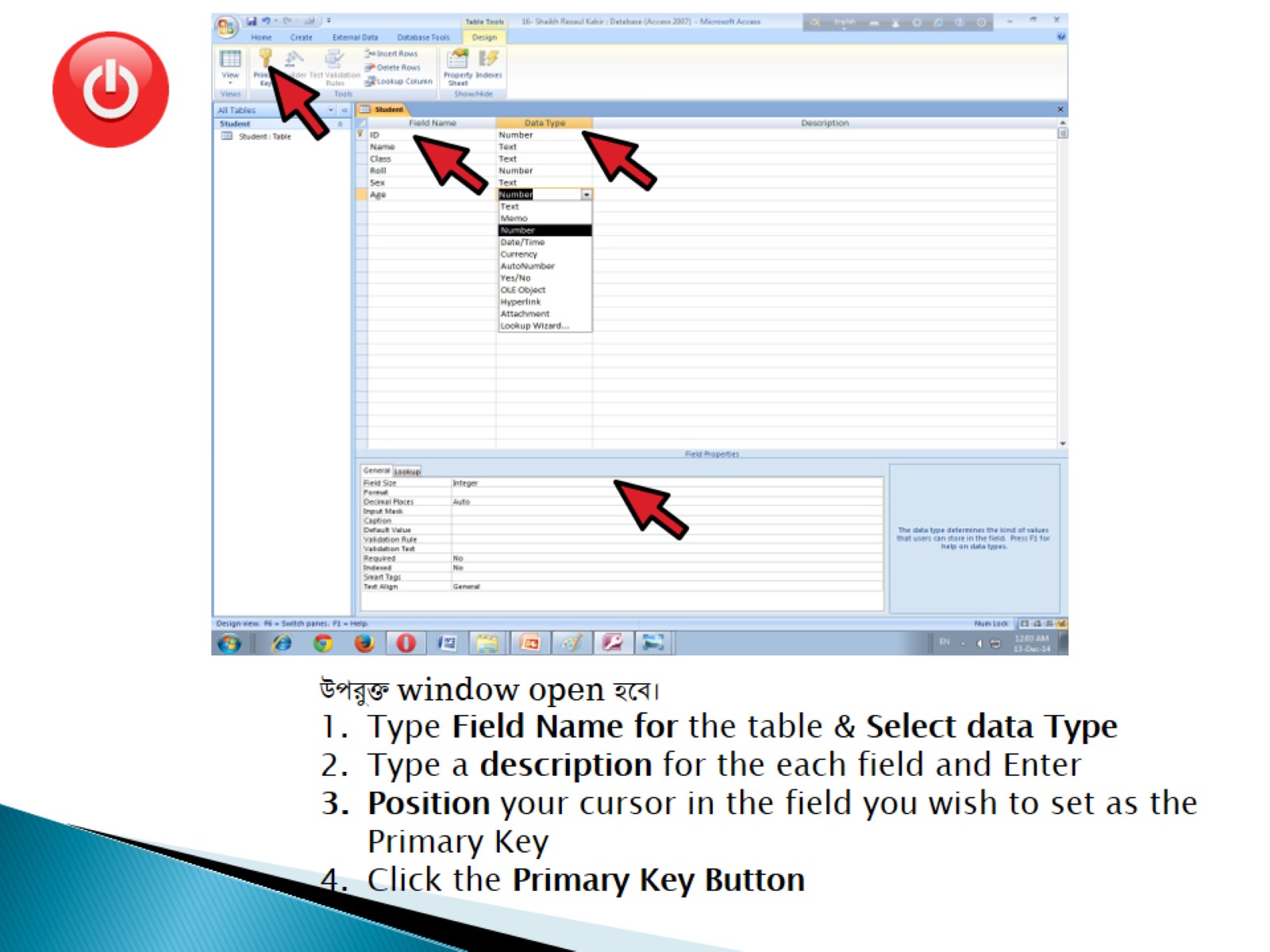 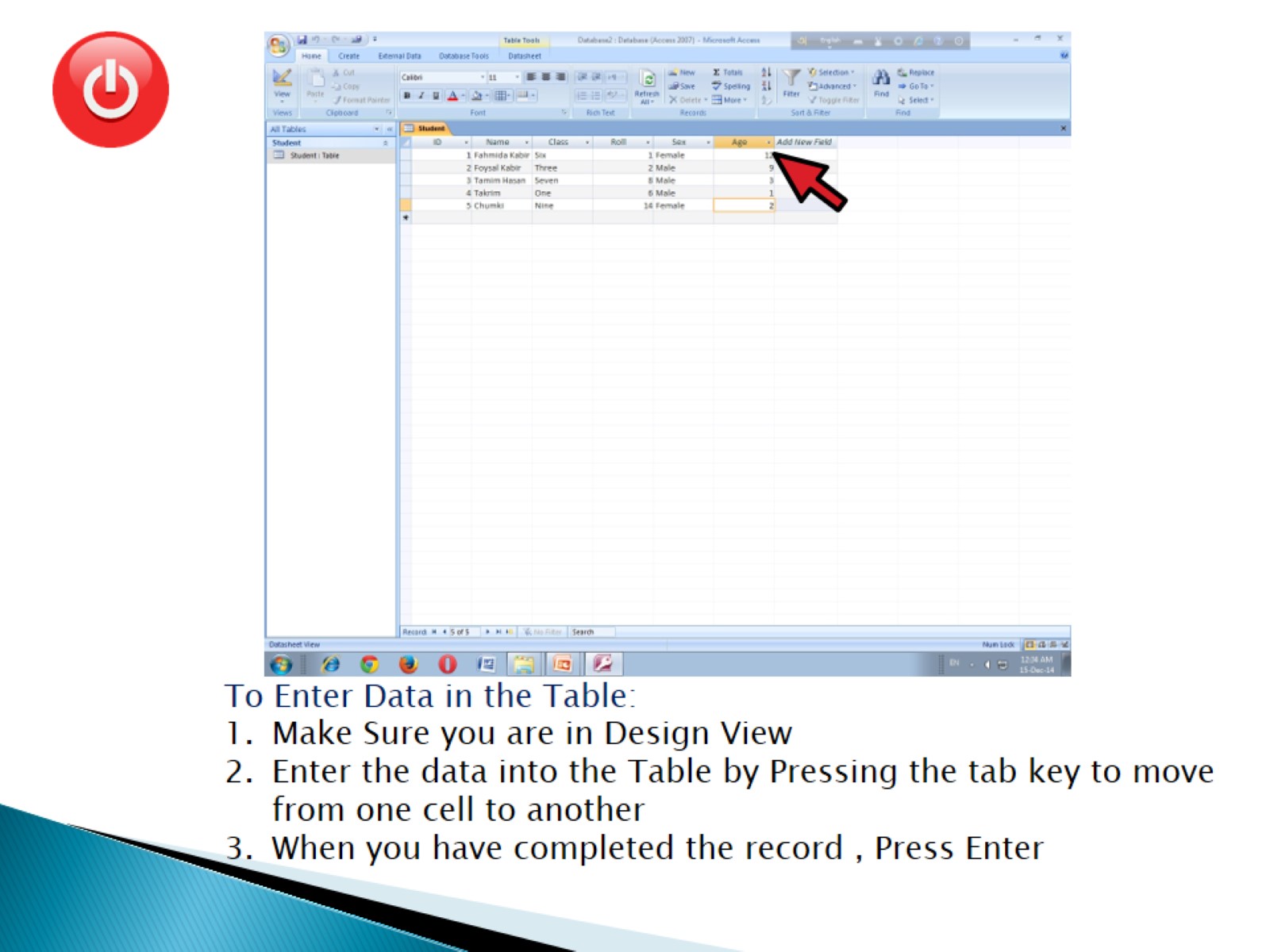 একক কাজ
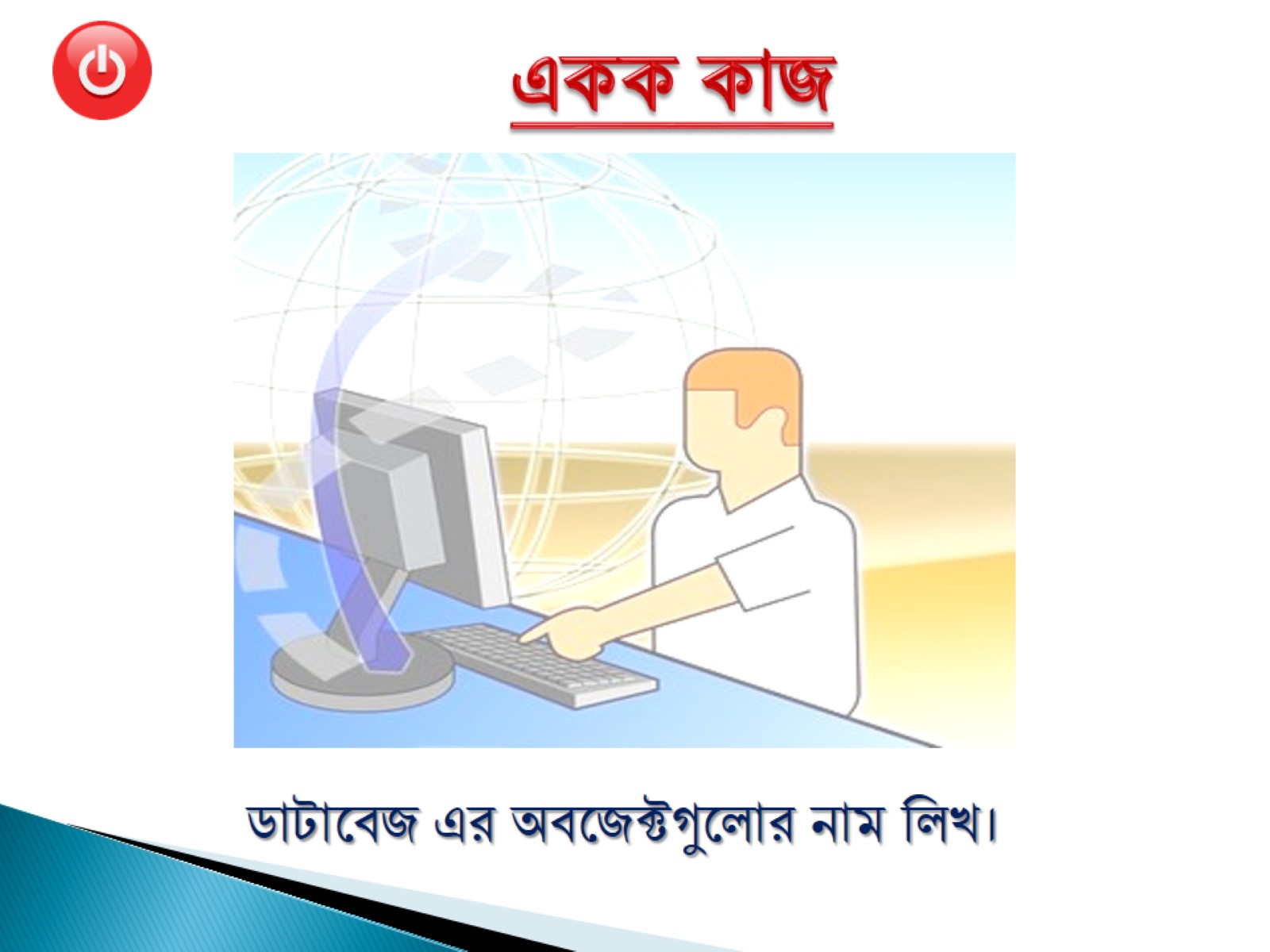 ১। ডাটাবেজ এর অবজেক্ট গুলোর নাম লিখ?
বাড়ির কাজ
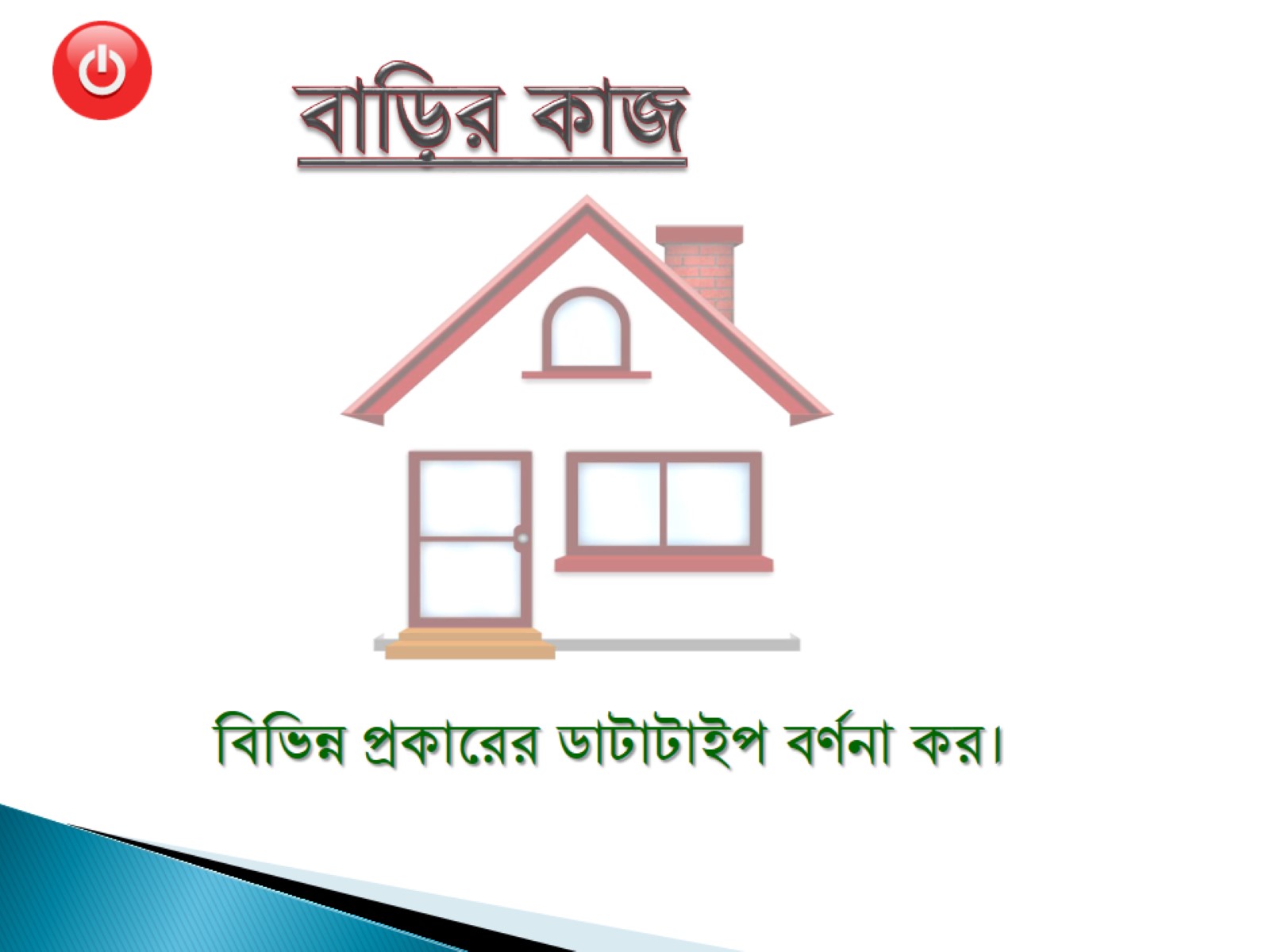 বিভিন্ন প্রকারের ডাটা টাইপ বর্ণনা  কর?
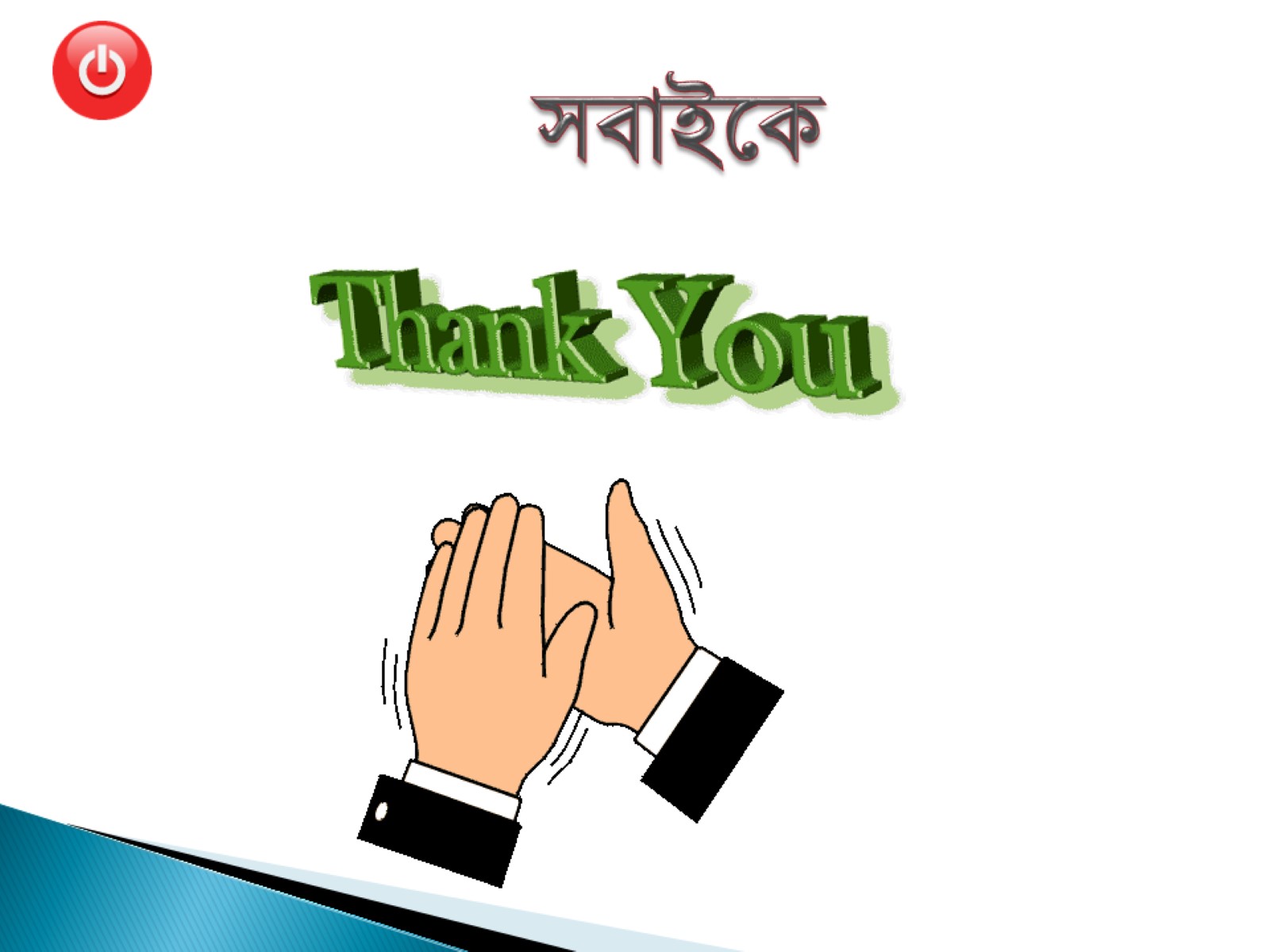